THỨ HAI TUẦN XXTHƯỜNG NIÊN
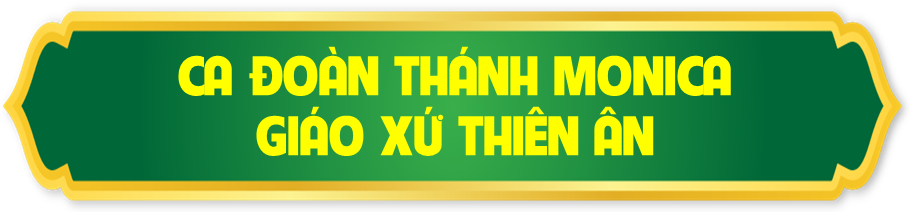 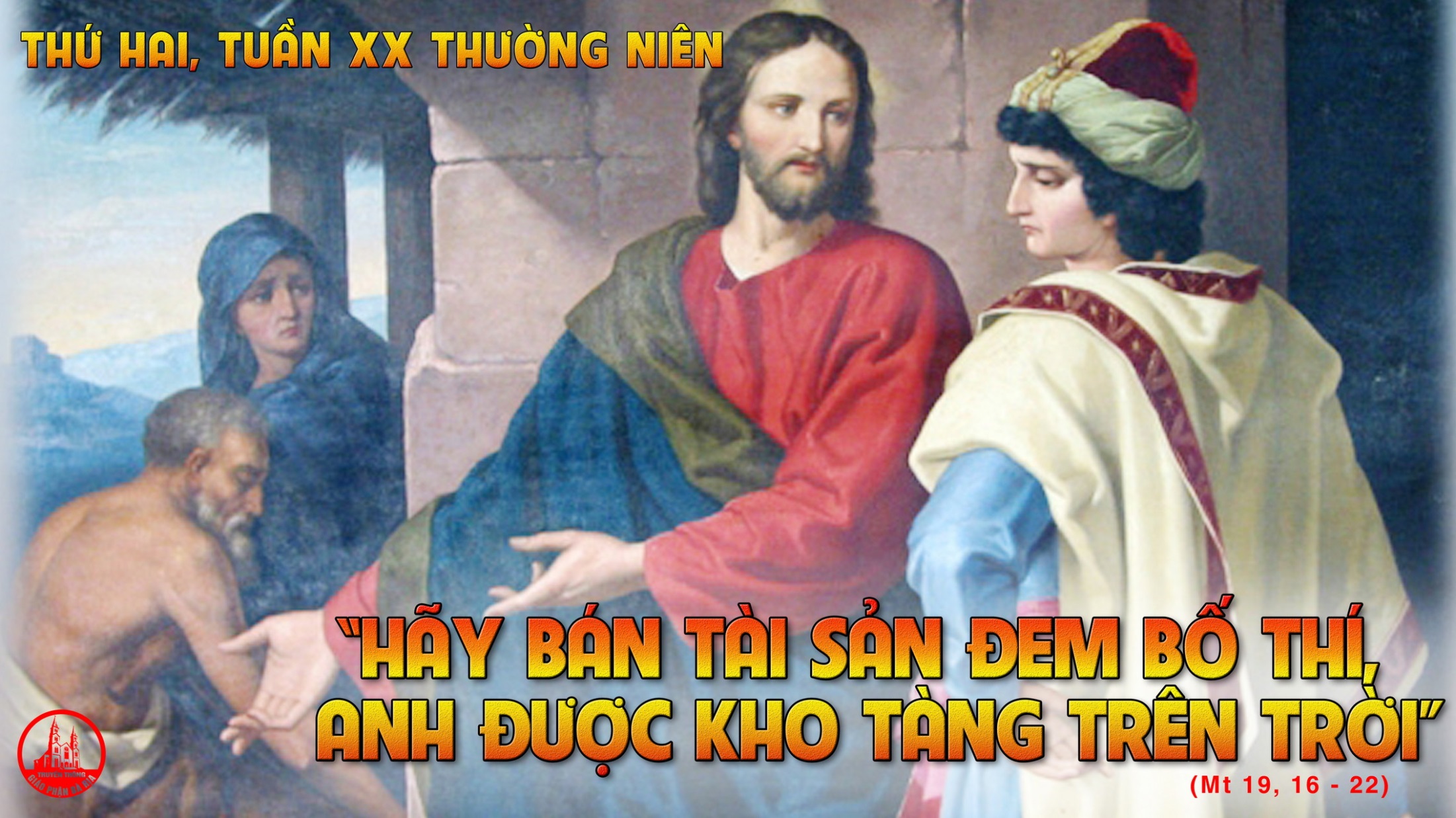 Ca Nhập LễCon Sẽ Tiến Lên Bàn ThờHoàng Ngôn – Hoàng Phúc
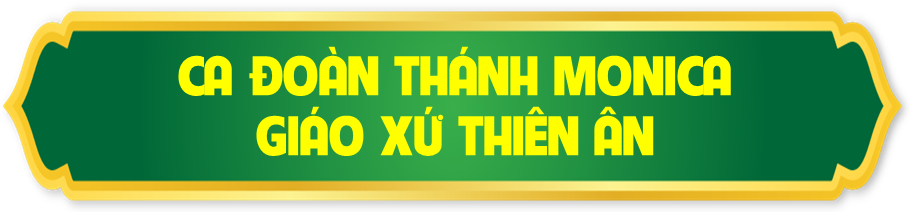 Đk: Con sẽ bước lên bàn thờ, vì chính Chúa làm tuổi xuân ca khúc hân hoan. Con sẽ tiến lên bàn thánh tế lễ mình làm của lễ hy sinh.
Tk1: Này hồn tôi ơi sao xao xuyến đau thương? Tứ vi địch thù vây hãm lo gì. Có Chúa trong thành địch thù tan nát hết. Chúa trong lòng ta lo lắng gì hồn tôi ơi.
Đk: Con sẽ bước lên bàn thờ, vì chính Chúa làm tuổi xuân ca khúc hân hoan. Con sẽ tiến lên bàn thánh tế lễ mình làm của lễ hy sinh.
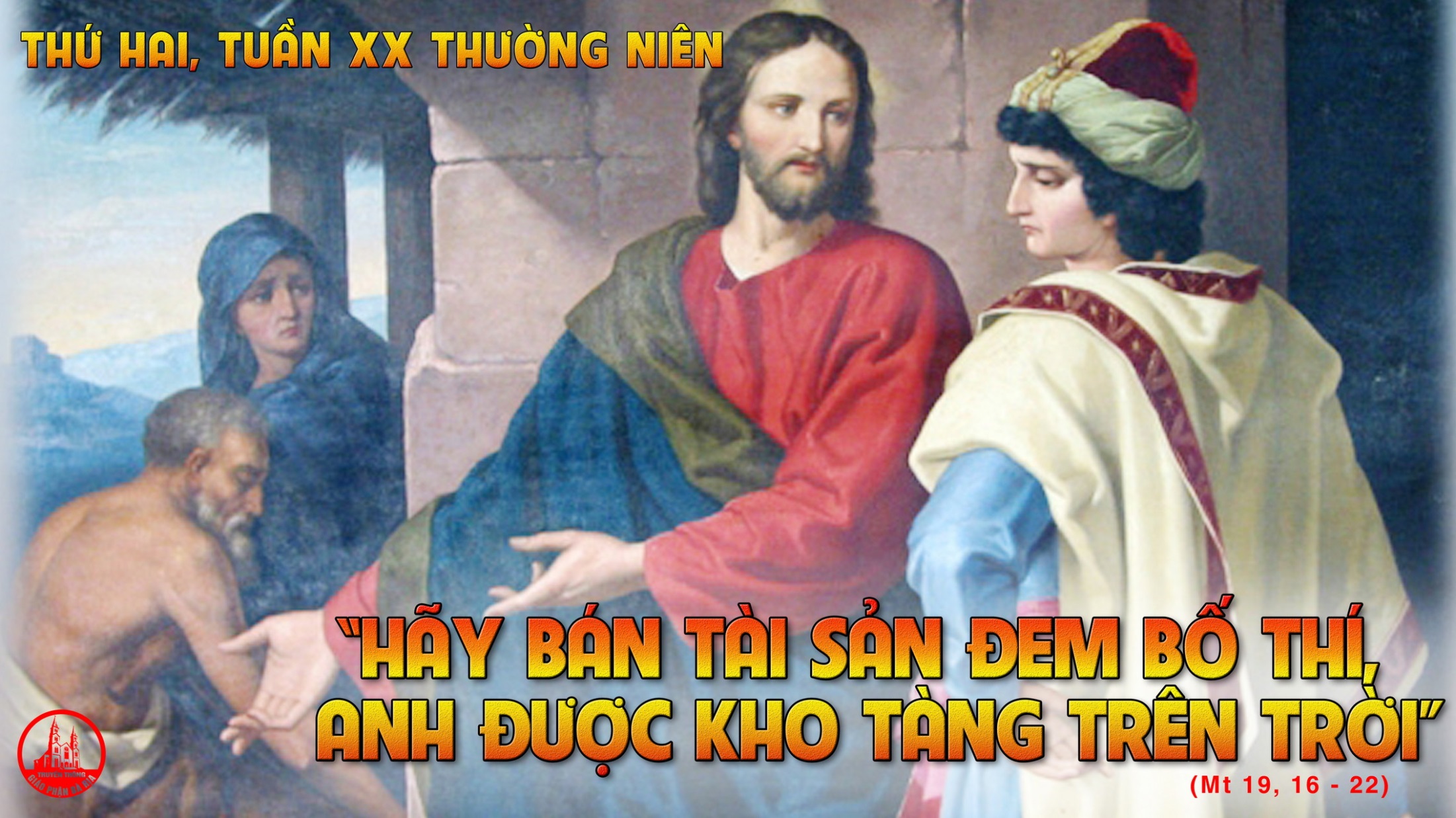 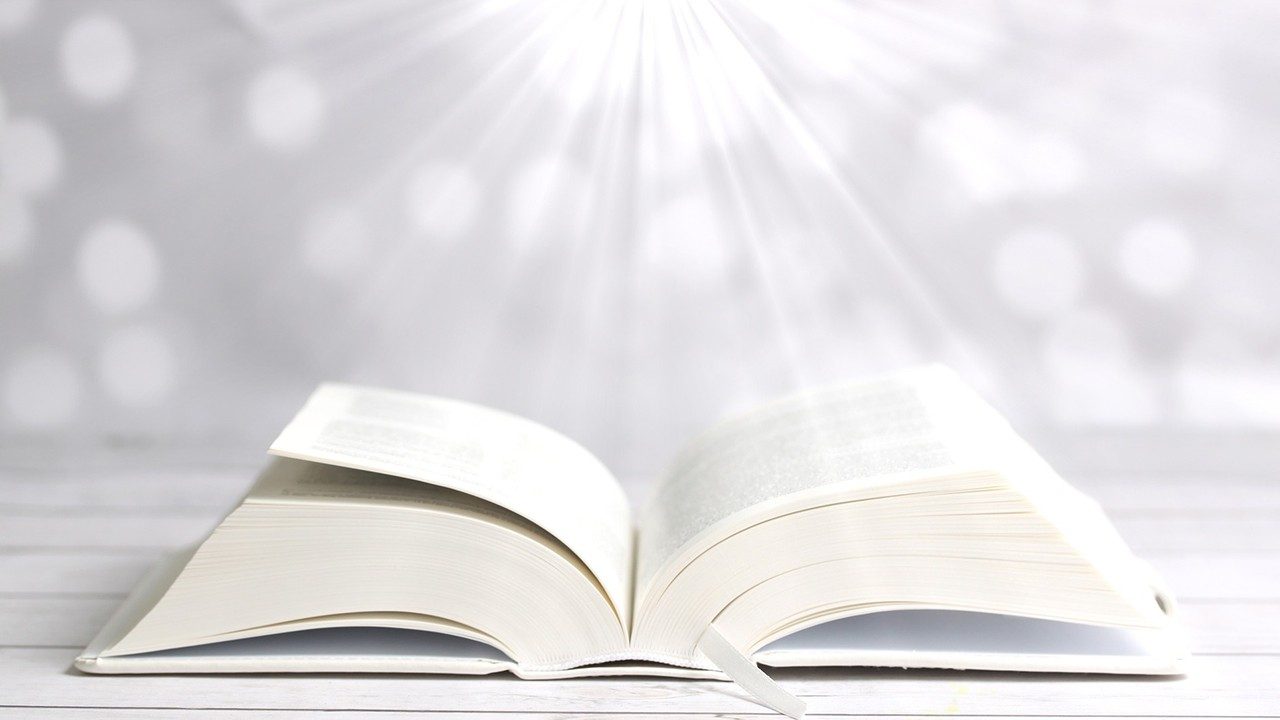 Bài đọc 1
Ê-dê-ki-en sẽ nên điềm báo cho các ngươi. Các ngươi sẽ làm y như nó đã làm.
Bài trích sách ngôn sứ Ê-dê-ki-en.
Đáp ca:
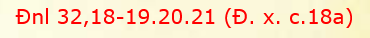 Thiên Chúa sinh ra ngươi, ngươi lại coi thường.
Alleluia-Alleluia:
Phúc thay ai có tâm hồn nghèo khó, vì Nước Trời là của họ.
Alleluia:
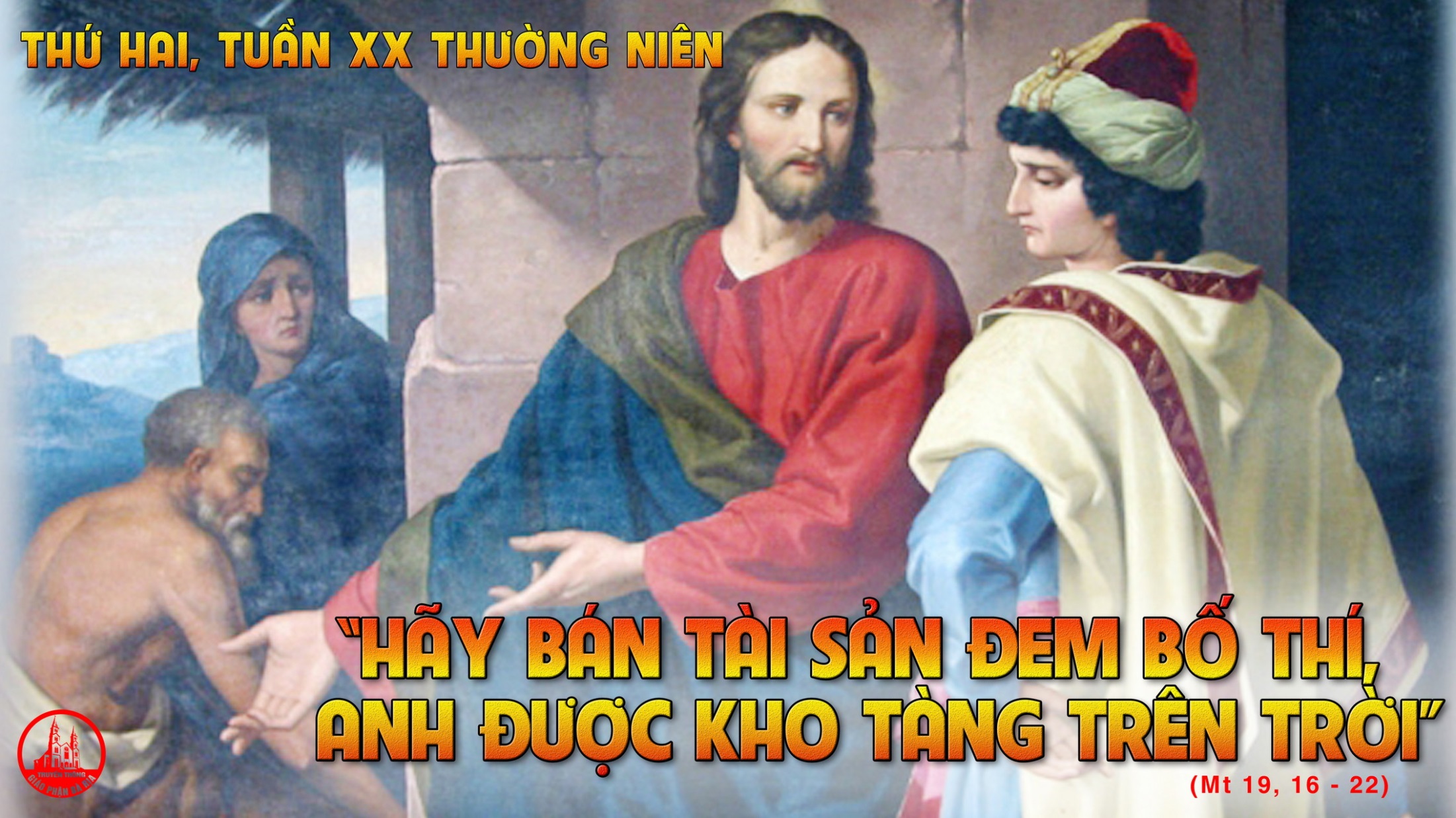 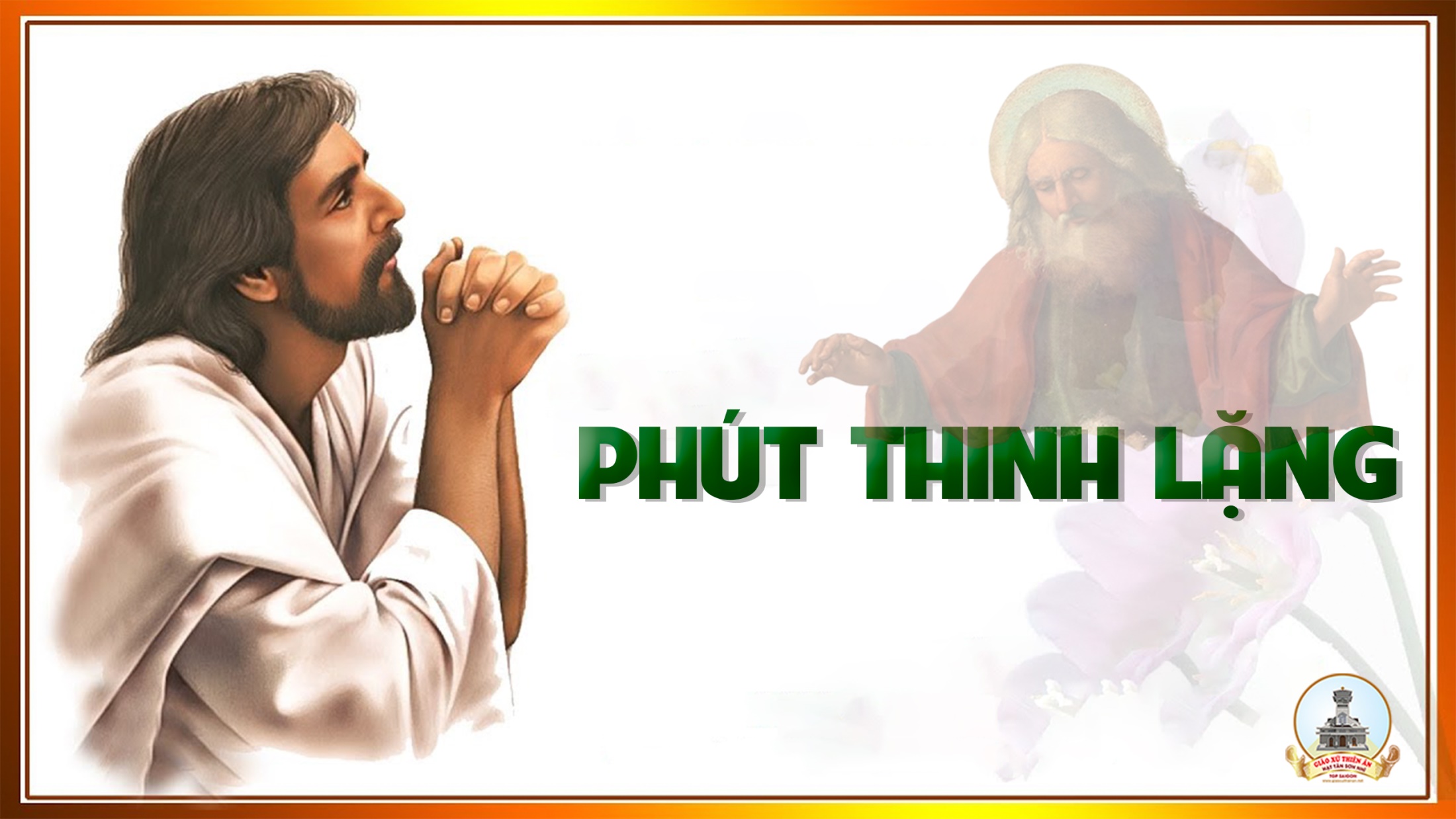 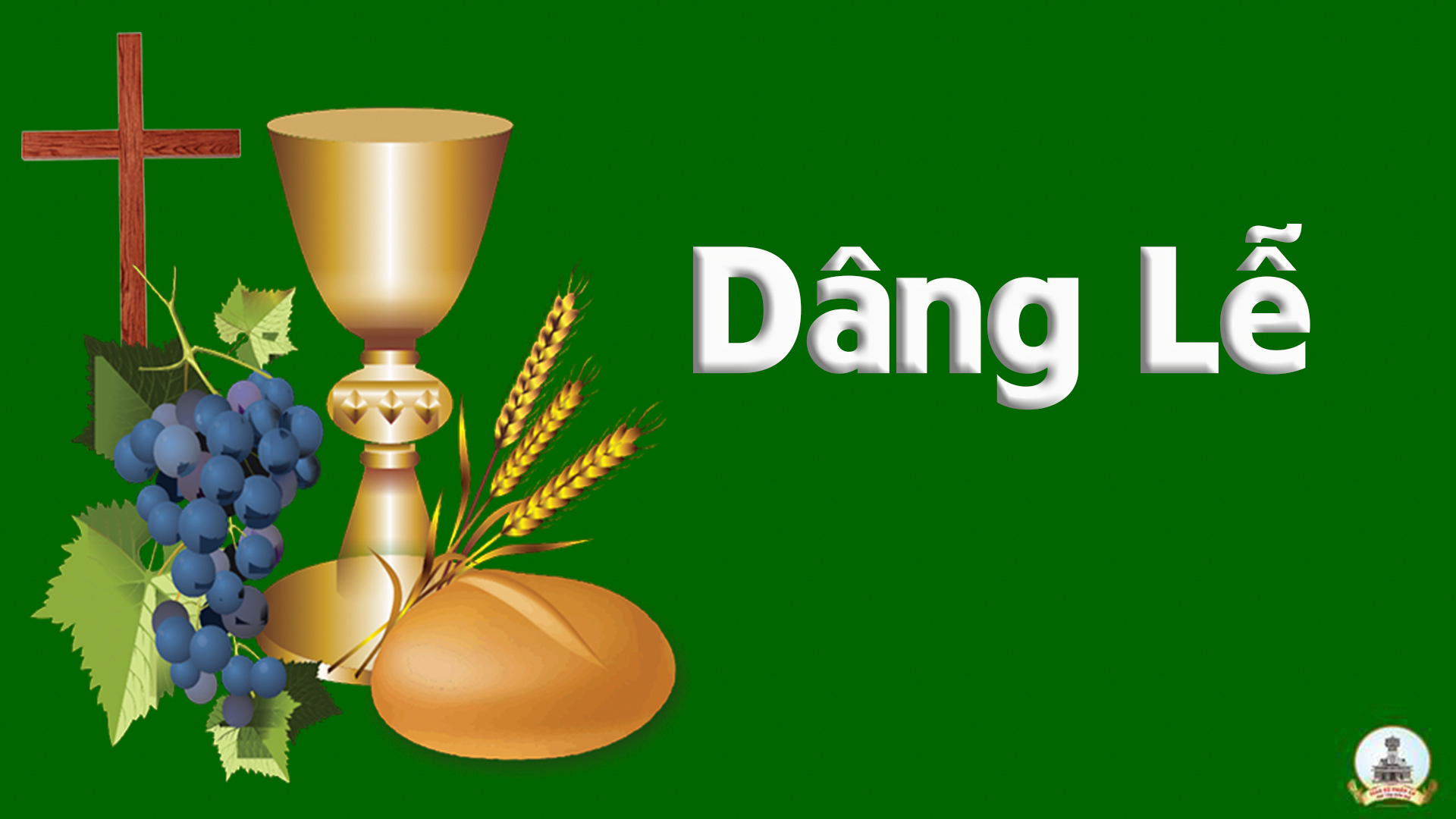 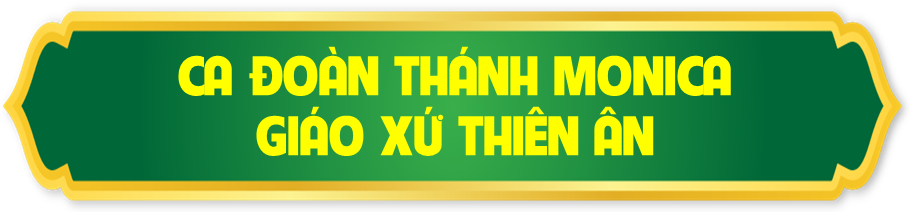 Dâng Lên
Phạm Liên Hùng
Đk: Dâng lên trước thiên tòa này bánh thơm với rượu ngon. Dâng lên trót tâm hồn và trót thân xác của con.
Tk1: Mong lễ vật đoàn con trở nên Máu Thịt Con Chúa. Mong bánh thơm rượu thơm biến nên Thánh Thể nhiệm mầu. Nuôi sống tâm hồn con và nuôi tâm hồn nhân thế. Vinh phúc cho đoàn con cũng như khắp dân tộc con.
Đk: Dâng lên trước thiên tòa này bánh thơm với rượu ngon. Dâng lên trót tâm hồn và trót thân xác của con.
Tk2: Xin tiến dâng tuổi xanh cùng bao khát vọng chan chứa. Dâng Chúa các bạn con cũng như những ai thân thuộc. Xin Chúa thương rộng ban hồng ân chan hòa tâm trí. Săn sóc giữ gìn luôn thoát qua phút giây lầm than.
Đk: Dâng lên trước thiên tòa này bánh thơm với rượu ngon. Dâng lên trót tâm hồn và trót thân xác của con.
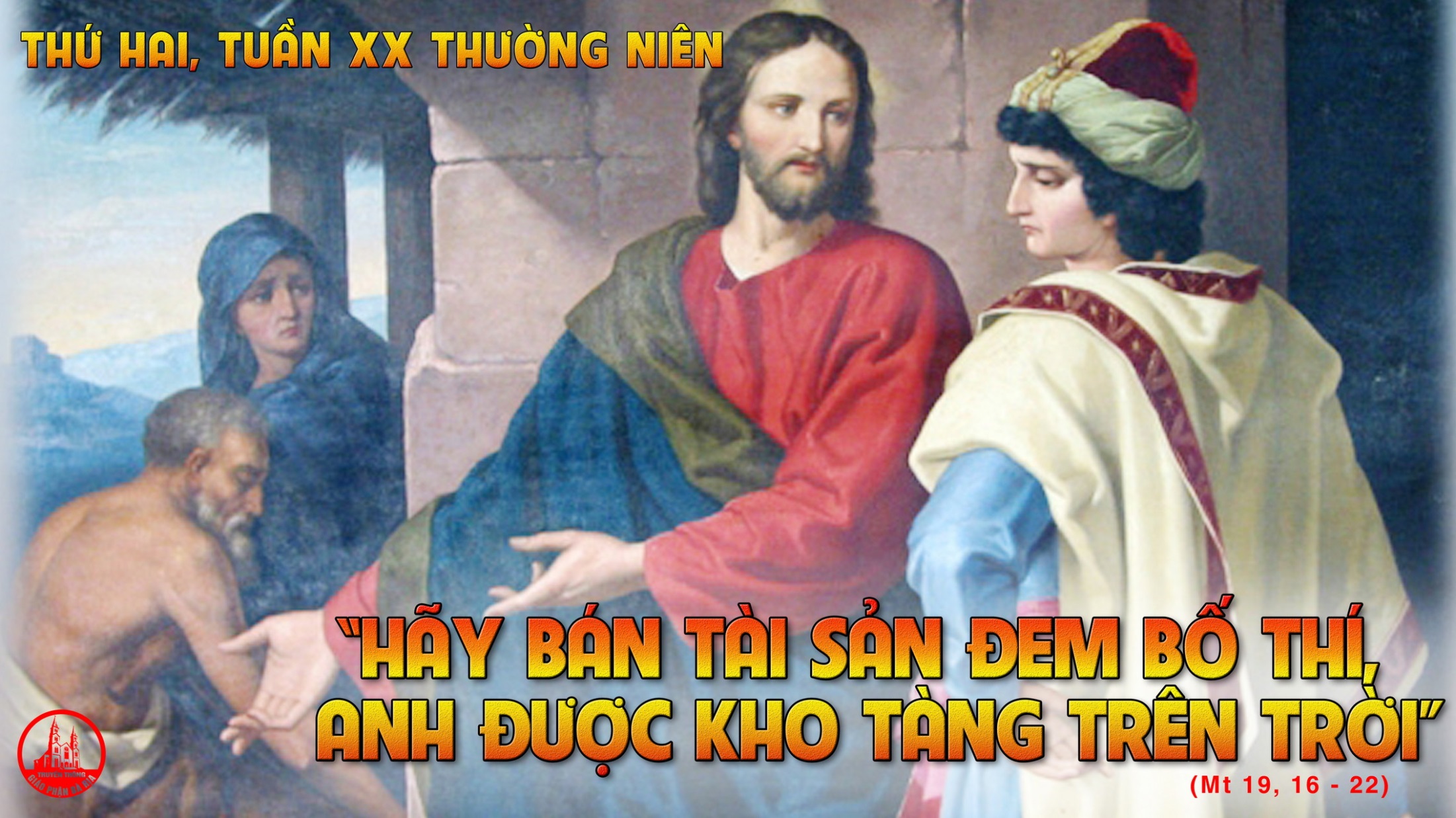 Ca Nguyện Hiệp LễCHÚA SỐNG TRONG TÔILm. Nguyễn Duy
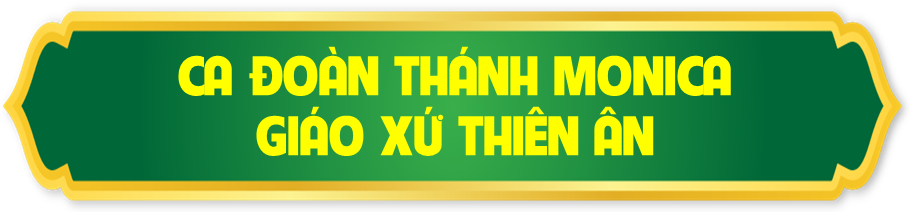 Đk: Cuộc sống tôi hôm nay và mãi mãi, tôi không còn tìm sống cho chính mình, nhưng chính là tìm Chúa sống trong tôi, nhưng chính là tìm Chúa sống trong tôi.
Tk1: Kiếp sống tôi đang sống trong cuộc đời, nơi thân xác mong manh của con người, nhưng chính là tôi sống trong niềm tin, tin nơi Ngài là Con một Thiên Chúa.
Đk: Cuộc sống tôi hôm nay và mãi mãi, tôi không còn tìm sống cho chính mình, nhưng chính là tìm Chúa sống trong tôi, nhưng chính là tìm Chúa sống trong tôi.
Tk2:  Dẫu sướng vui hay lúc tôi u hoài, tôi tin Chúa bên tôi cùng song hành, và có Ngài đau khổ không còn nữa, nhưng chỉ còn niềm vui và sức sống.
Đk: Cuộc sống tôi hôm nay và mãi mãi, tôi không còn tìm sống cho chính mình, nhưng chính là tìm Chúa sống trong tôi, nhưng chính là tìm Chúa sống trong tôi.
Tk3:   Chúa giúp tôi biết sống trong cuộc đời, theo gương Chúa tôi luôn tìm yêu người. Vì chính Ngài đã đến trong trần gian, để đem lại tình thương và hạnh phúc.
Đk: Cuộc sống tôi hôm nay và mãi mãi, tôi không còn tìm sống cho chính mình, nhưng chính là tìm Chúa sống trong tôi, nhưng chính là tìm Chúa sống trong tôi.
Tk4:  Mỗi tiếng ca tôi hát cho con người, luôn chan chứa yêu thương Lời Tin Mừng. Như chính Ngài đã đến trong trần gian đem an bình và gieo nguồn chân lý.
Đk: Cuộc sống tôi hôm nay và mãi mãi, tôi không còn tìm sống cho chính mình, nhưng chính là tìm Chúa sống trong tôi, nhưng chính là tìm Chúa sống trong tôi.
Tk5: Những ước mong tôi sống cho mọi người khi tôi biết chung tay dựng xây đời, luôn sẵn sàng đem Chúa đến mọi nơi để danh Ngài được muôn người tin mến.
Đk: Cuộc sống tôi hôm nay và mãi mãi, tôi không còn tìm sống cho chính mình, nhưng chính là tìm Chúa sống trong tôi, nhưng chính là tìm Chúa sống trong tôi.
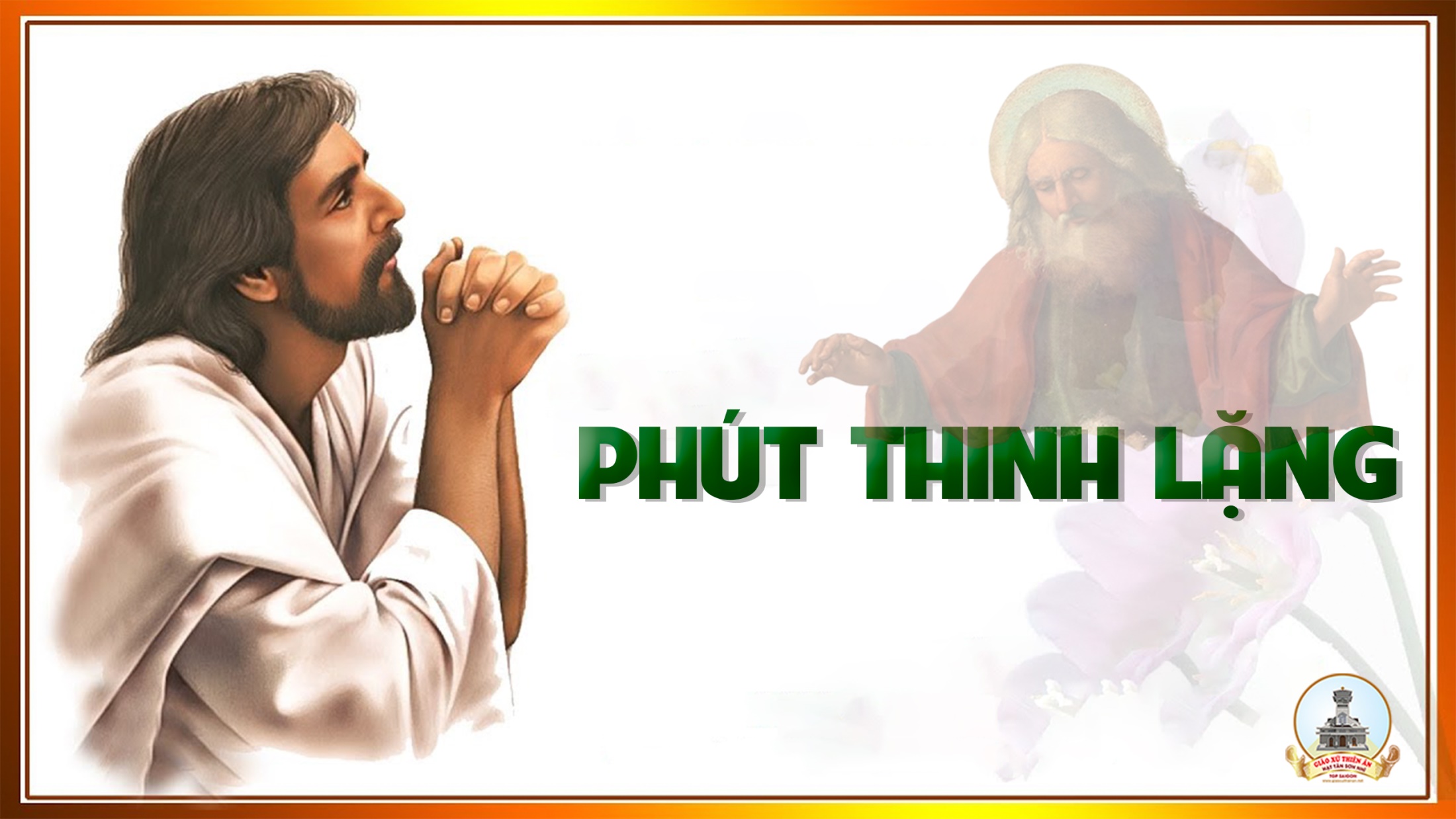 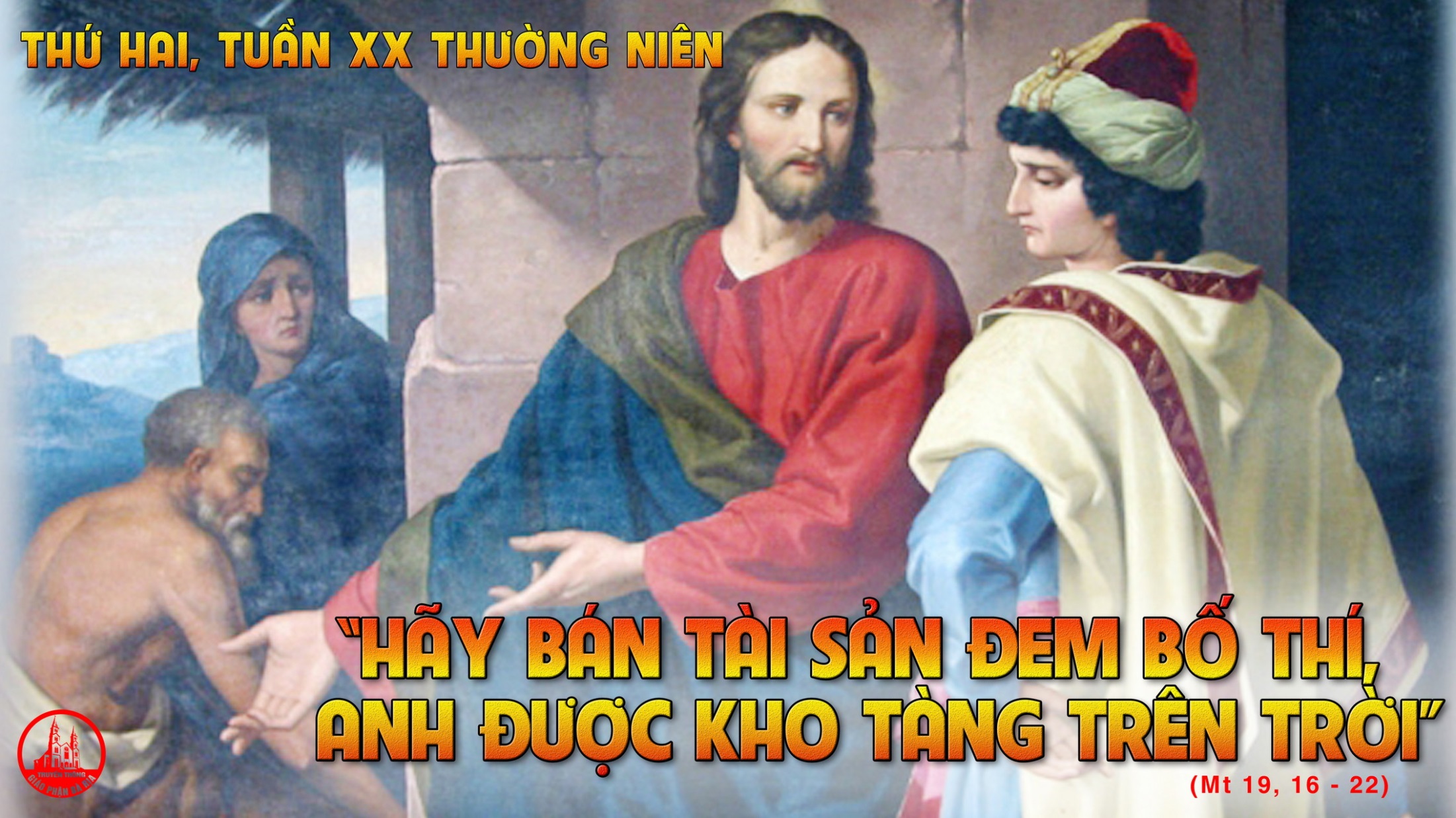 Ca Kết LễCHO NƯỚC TRỜI MAI SAULm. Nguyễn Duy
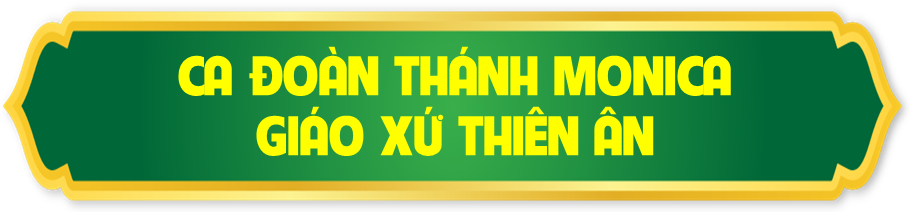 Đk: Thế giới này nơi con người náu thân. Thế gian này con đường dẫn lên trời. Kiếp sống này ta xây dựng thế giới để dọn đường cho Nước Trời mai sau.
Tk1: Chúa cho ta niềm vui sống bên muôn người. Chúa cho ta cuộc sống dẫn lối lên trời. Mừng vui đi lo chi ngày mai sẽ tới. Hãy vững tâm trời xanh đang đón chờ ta.
Đk: Thế giới này nơi con người náu thân. Thế gian này con đường dẫn lên trời. Kiếp sống này ta xây dựng thế giới để dọn đường cho Nước Trời mai sau.
Tk2:  Chúa cho ta vầng tim biết yêu thương hoài. Chúa cho ta hạnh phúc nếu muốn tin Người, để đời ta hôm nay và mãi sau đó còn vẫy tay đời kia đang đón chờ ta.
Đk: Thế giới này nơi con người náu thân. Thế gian này con đường dẫn lên trời. Kiếp sống này ta xây dựng thế giới để dọn đường cho Nước Trời mai sau.
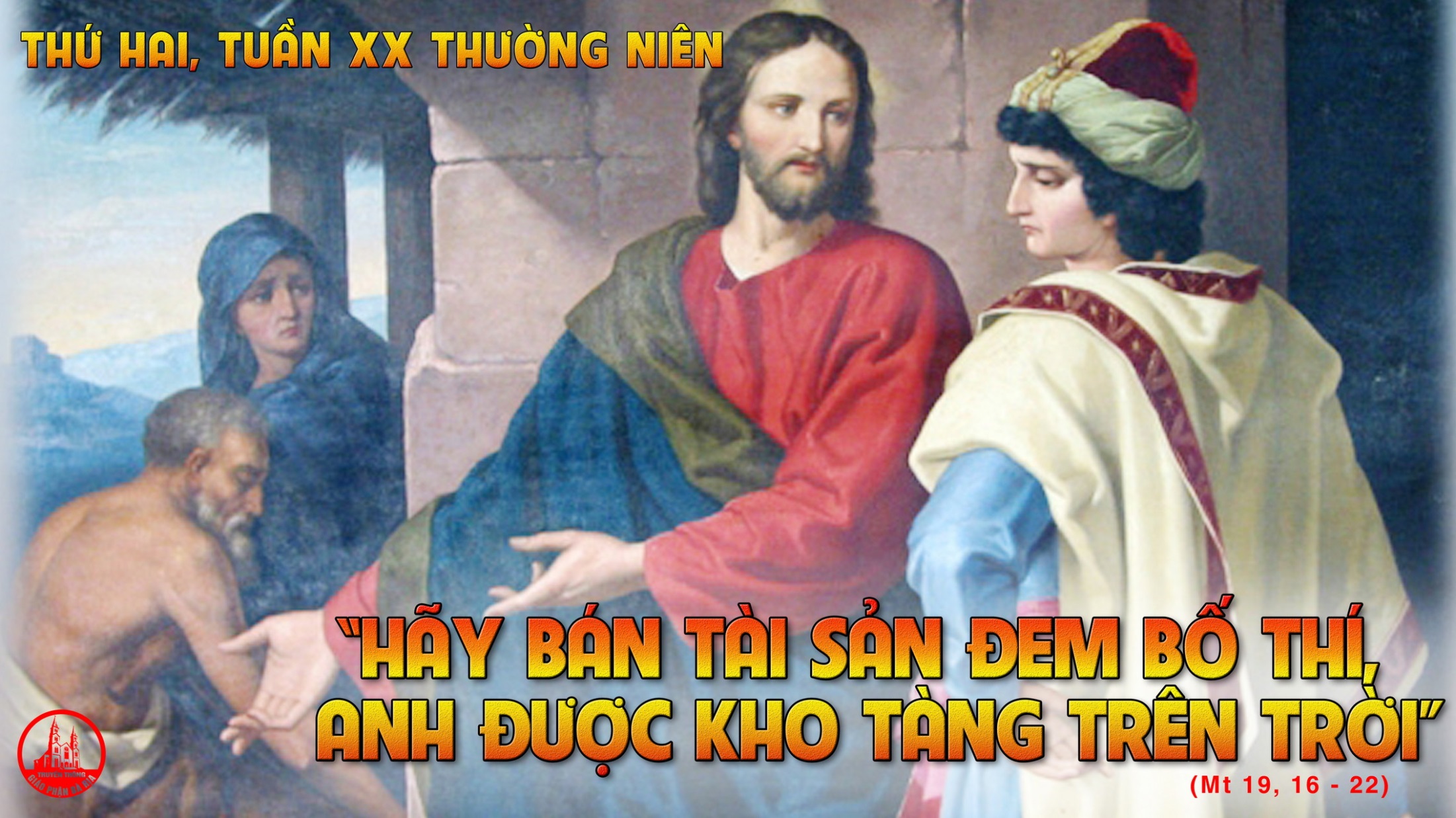